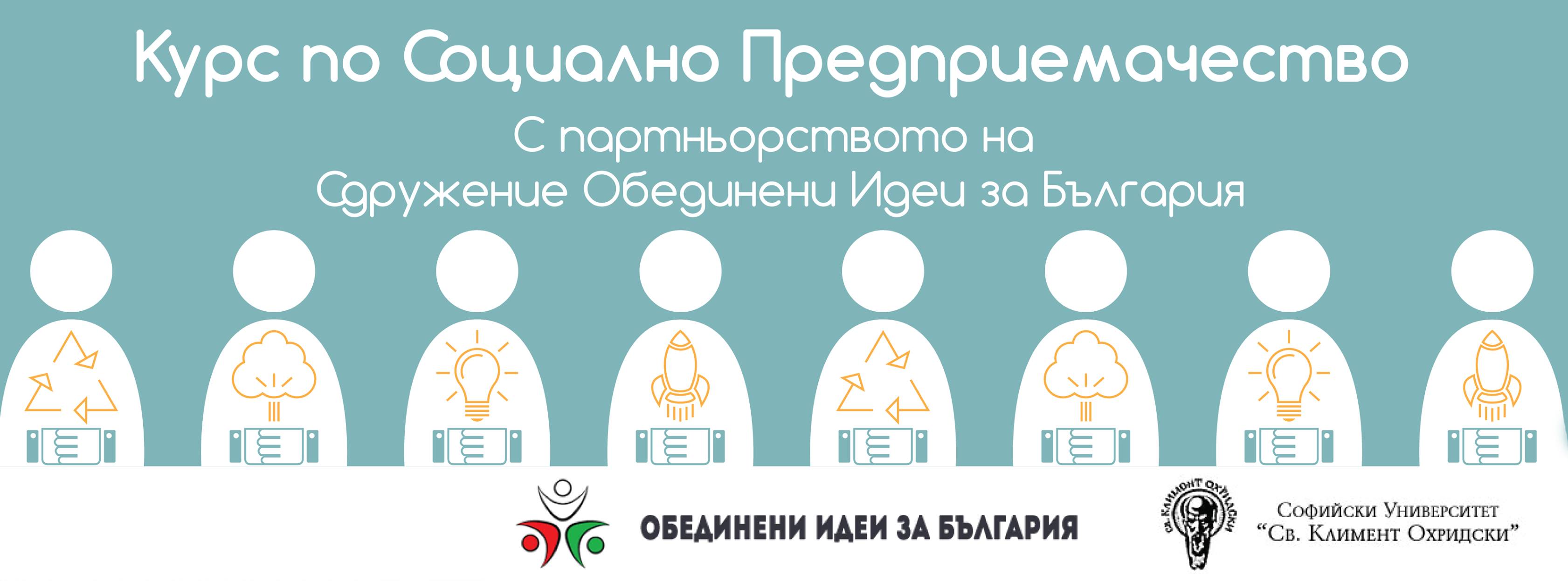 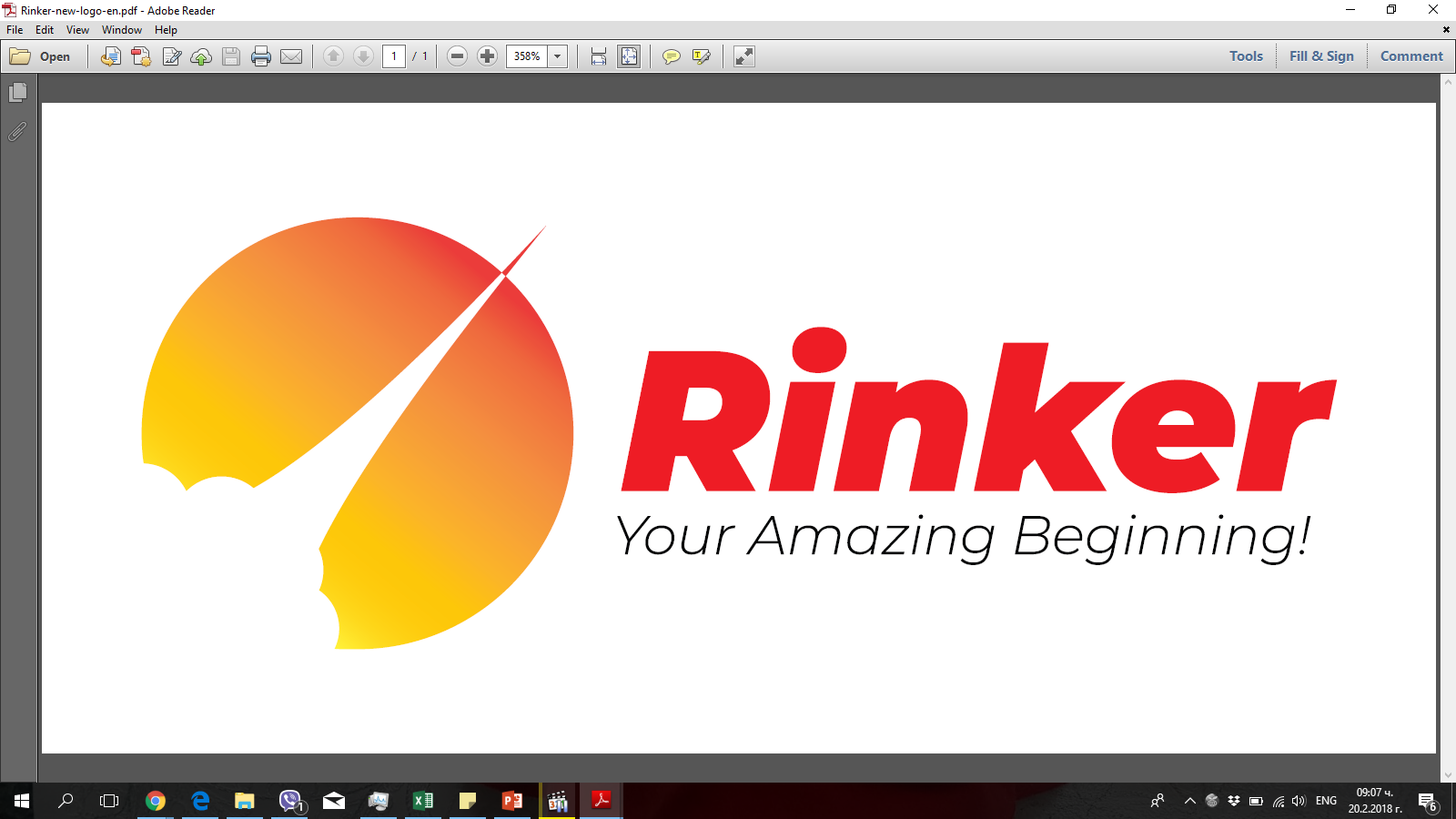 Курс по Социално ПредприемачествоВсеки четвъртък от 18:30, зала 300Начало 5.03.2020
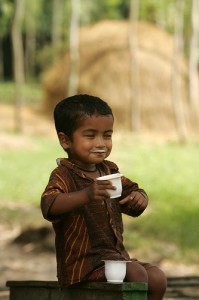 Практическо обучение чрез дискусия и анализ на казуси от България, Кения, САЩ, Южна Африка
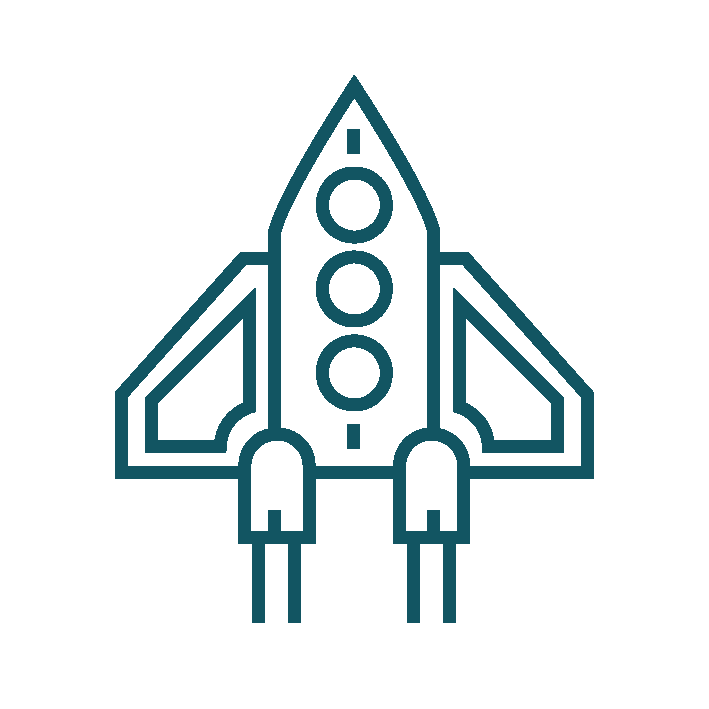 Какво да очаквам?
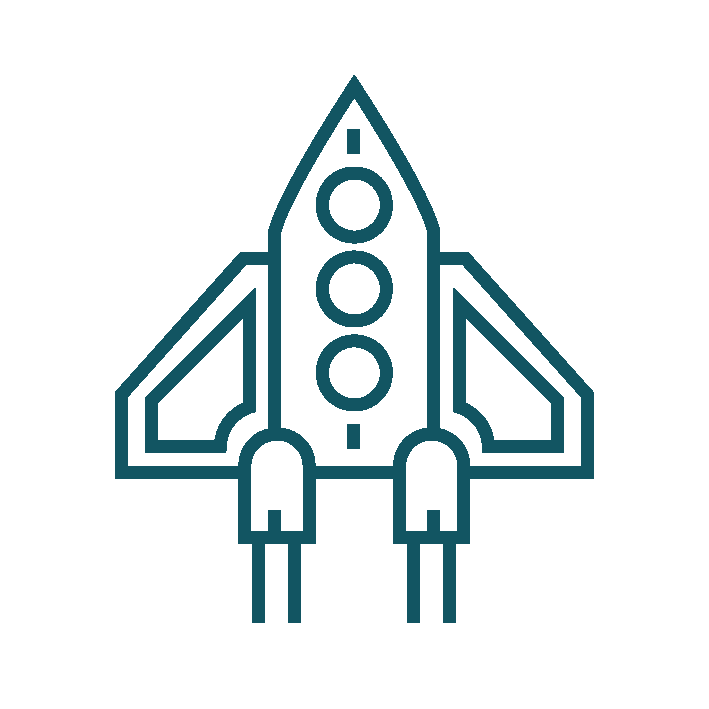 Използвайте бизнес перспективата за решаване на социални проблеми.
Защо си струва?
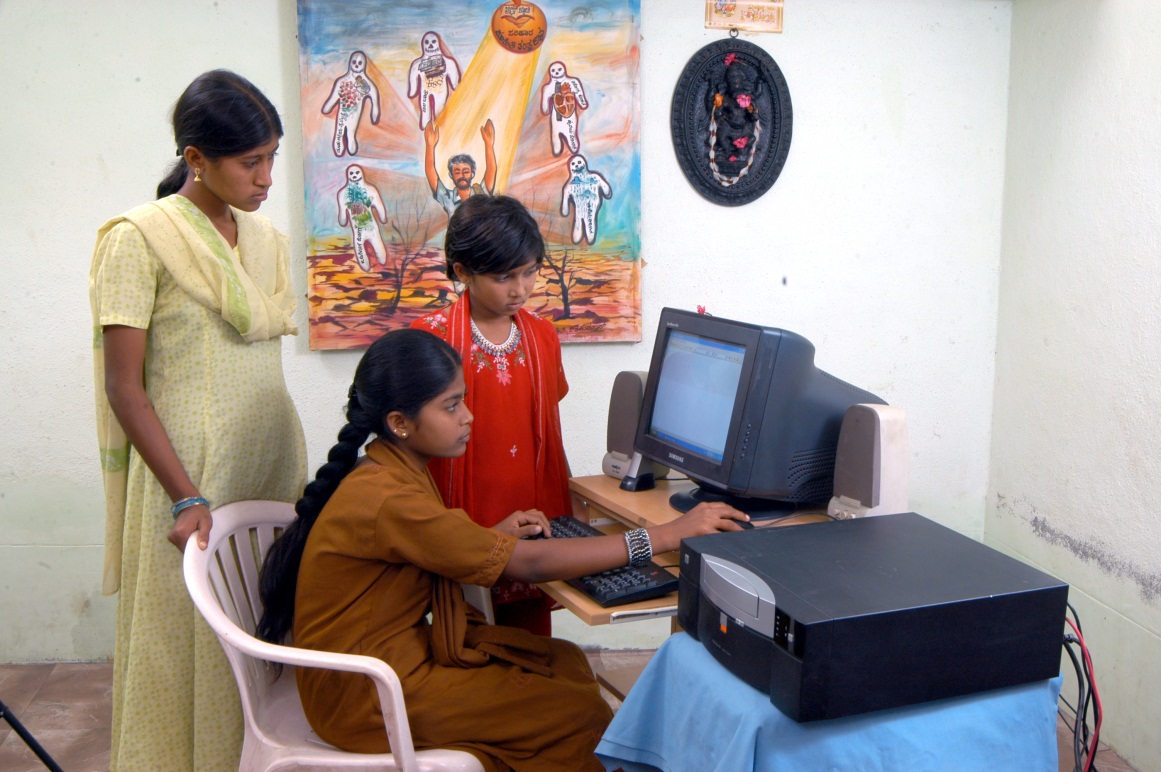 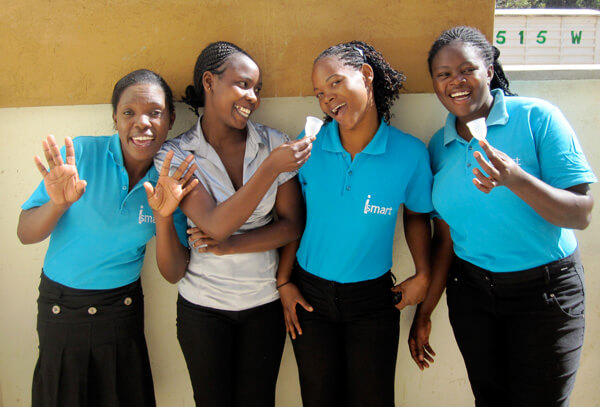 Умения за оценка и анализ на бизнес модел 
Запознанства с български социални предприемачи  
Ментори и насърчаване развитието на собствени идеи
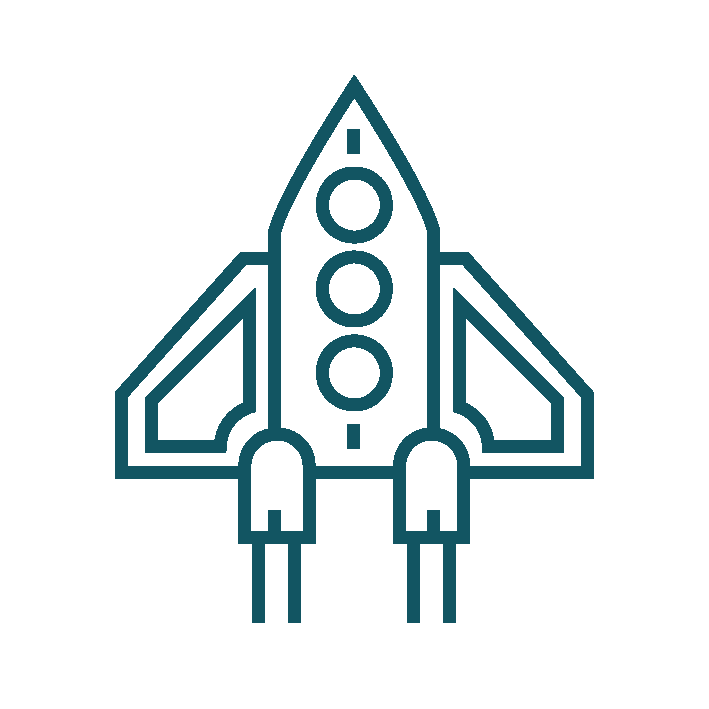 Какво печеля?
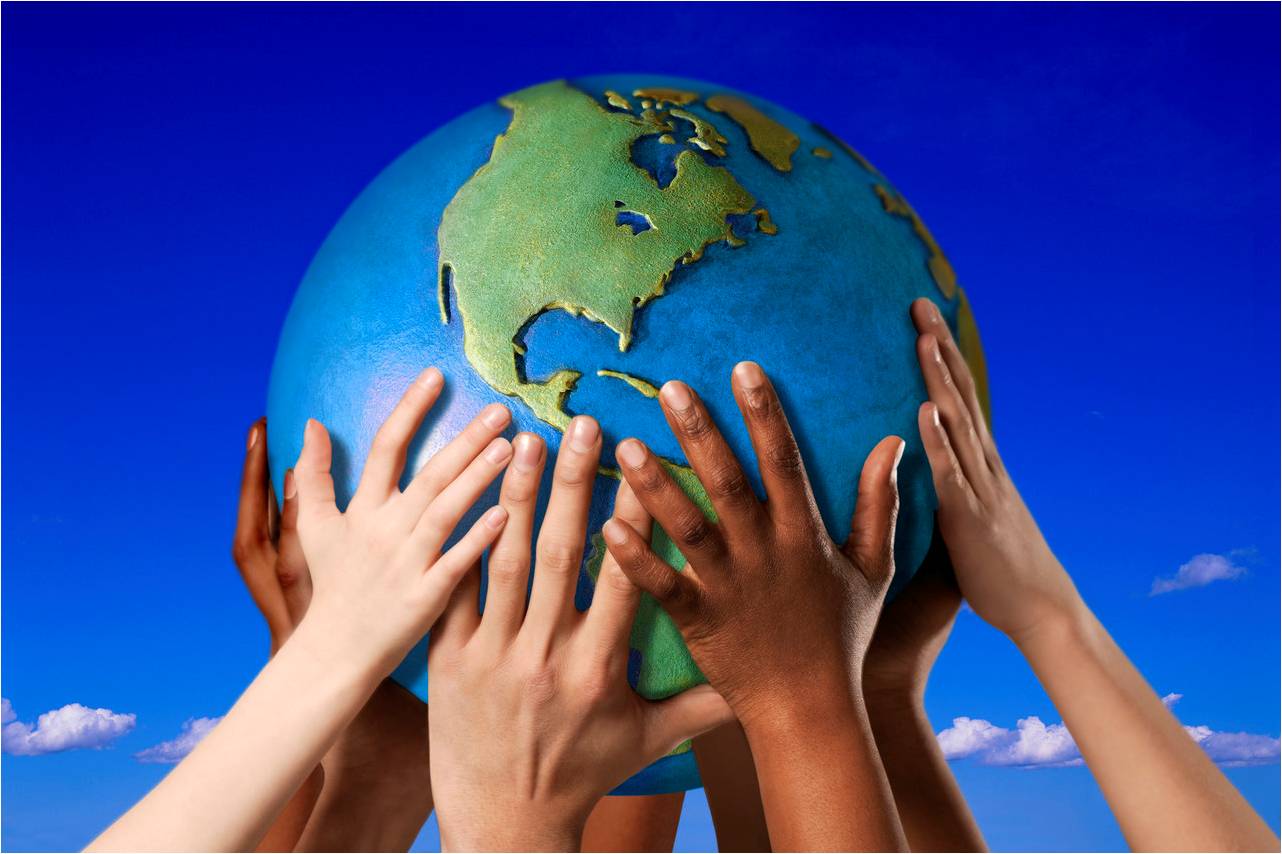 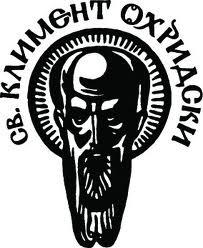 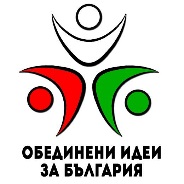